Mathematics
All students will sit a summative assessment at the end of each term to track progress – scores will be given as percentages.
Throughout each term students will receive mini fluency quizzes once a fortnight to assess their knowledge and identify any gaps.
.
Skills
Calculate averages
Year 8
.
.
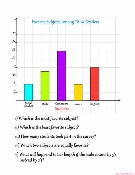 End of Term Assessment
Understanding Risk 1
Measuring data
Algebra - Visualising
Skills
Plotting and using graphs
Skills
Calculate unknown angles
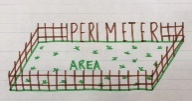 Skills
Introduction to probability – probability scale, vocabulary
Mathematical Movement
Calculating space
Investigating angles
By the end of term 3 students should be able to draw and recognise lines y = x, y = -x,  y = 3 and x = -2 on a graph,  calculate the volume of prisms.
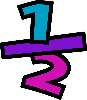 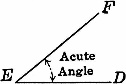 Skills
Perimeter, area and volume
Skills
Introduction to transformations
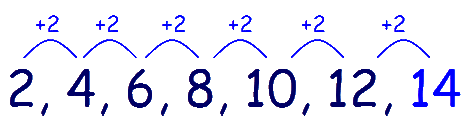 Pattern Sniffing
Solving equations
End of Term Assessment
Skills
Work with sequences
Skills
Construct triangles with ruler, protractor and compasses
Skills​
Use the 4 operations with directed numbers
Skills
Calculate unknown values
.
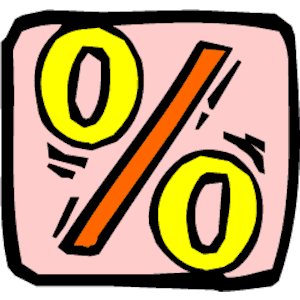 Proportional reasoning
By the end of term 2 students should be able to simplify algebraic expressions, expand brackets, substitute values into formulae, use the 4 operations with decimals, check understand proportion and solve simple equations
Algebra - Tinkering
Visualising 
and 
Constructing
Calculating
Skills
Write, simplify and work with ratio
Skills
Writing and using algebra
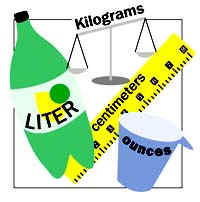 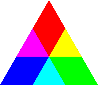 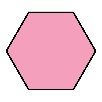 End of Term Assessment
Calculating f/d/p
Measuring space
Presenting data
.
Skills
4 operations with fractions, calculating percentages
By the end of  term 1 students should be able to use positive integer powers and their roots, use 4 operations with fractions, and use geometric notation
Skills
Working with units of measure
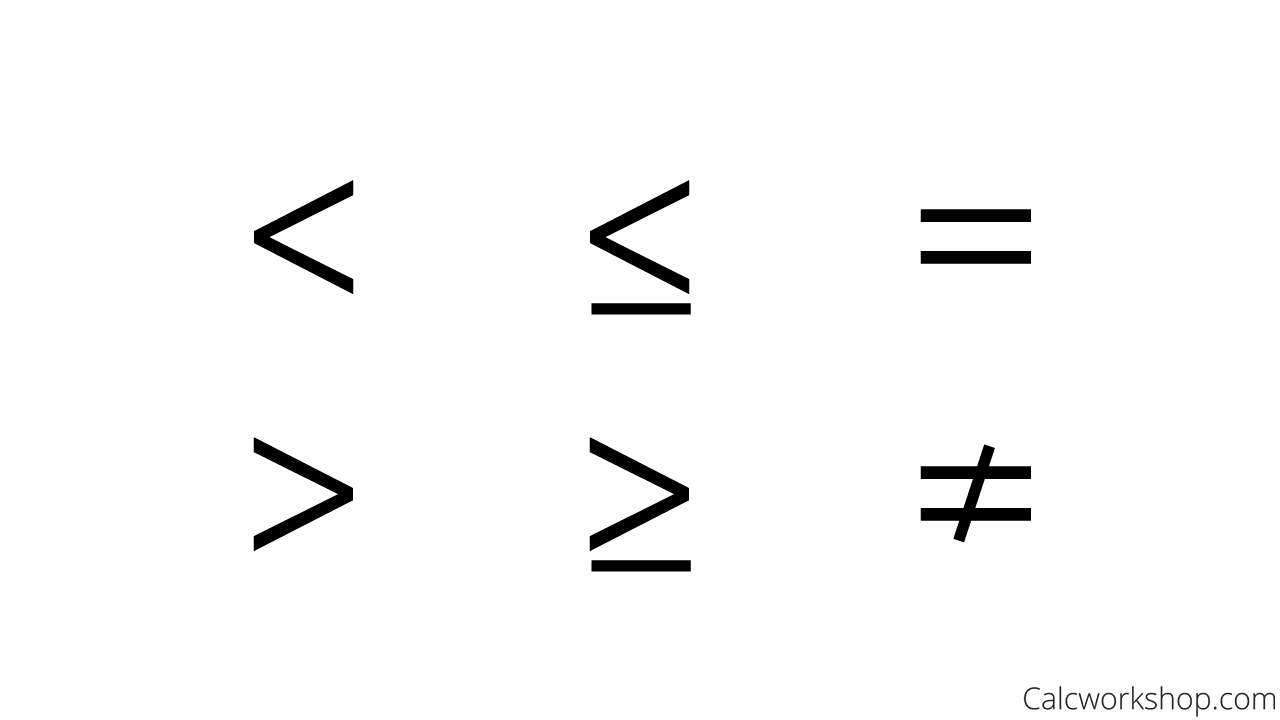 Skills
Read and draw graphs
Checking and Estimating
Exploring f/d/p
Skills
Round to decimal places. Use rounding to make estimates
Calculating
Skills
Relationship between fractions and percentages
Skills
Use the 4 operations with decimals
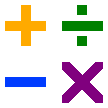 YEAR
Counting 
and 
Comparing
Numbers and the Number System
7
Skills
Order fractions and decimals
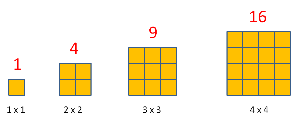 Skills
Types of number inc. prime, square, cube
Introduction to Secondary Mathematics
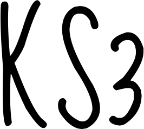 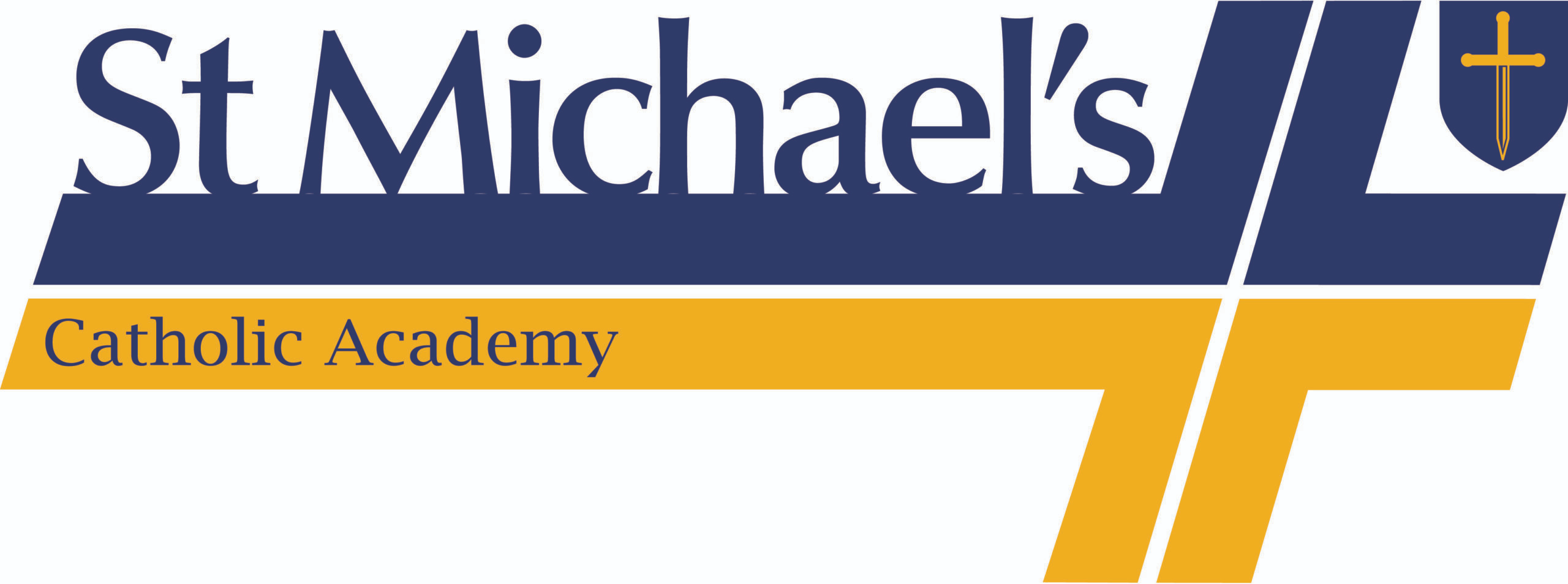